2 July 2020
Solving systems of equations with complex coefficients
LO: To solve systems of two linear equations with two unknowns and complex coefficients.
Systems of two equations
ax + by = e
adx + bdy = de
cx + dy = f
bcx + bdy = bf
When solving simultaneous equations with complex coefficients the methods of elimination and substitution can be very demanding.
The method shown here will lead to general formulae for the solutions.
Given these equations:
Multiply first equation by d and second equation by b:
Find the values of x and y
Subtract the equations to eliminate the variable y
-
adx - bcx = de - bf
Factorise the left hand side
x(ad – bc) = de - bf
Rearrange for x
de - bf
, ad – bc ≠ 0
x =
ad - bc
Systems of two equations
ax + by = e
cx + dy = f
The value of x is given by:
Given these equations:
To find the value of y substitute the value of x in the first equation
Expanding the brackets
+ by = e
a
)
(
and subtracting by
Multiplying by ad - bc
= e - by
de - bf
ade - abf
ad - bc
ad - bc
ade - abf =  (e – by)(ad – bc)
Expanding the brackets
Collecting y in the left hand side
ade - abf =  ade - bce – adby + bcby
adby – bcby =  ade - bce – ade + abf
Simplifying
adby – bcby = abf - bce
Factorise the two sides
by(ad – bc) = b(af – ce)
Rearrange for y and simplifying
ad – bc ≠ 0
de - bf
b(af – ce)
af - ce
x =
y =
y =
ad - bc
b(ad – bc)
ad - bc
Systems of two equations
ax + by = e
cx + dy = f
Given these equations:
So the general form of the solution is
)
(
,
, ad – bc ≠ 0
(x, y) =
de - bf
af - ce
ad - bc
ad - bc
Systems of two equations
2x + (3 – i)y = 3
ix + (1 + 2i)y = 2i
Example 1
Solve the simultaneous equations
e = 3
b = 3 – i
a = 2
f = 2i
d = 1 + 2i
c = i
1 - i
i + 1
1 - i
1 - i

=
de - bf
af - ce
(1 + 2i )3 – (3 – i)2i
3 + 6i  – 6i – 2
i
2(2i) - i (3)
4i - 3i
1

=
1 - i
x =
y =
x =
x =
x =
y =
y =
y =
2
1 - i
2
ad - bc
ad - bc
2(1 + 2i) – (3 – i) i
2 + 4i – 3i – 1
1 + i
2(1 + 2i) – (3 – i) i
2 + 4i – 3i – 1
1 + i
Thank you for using resources from
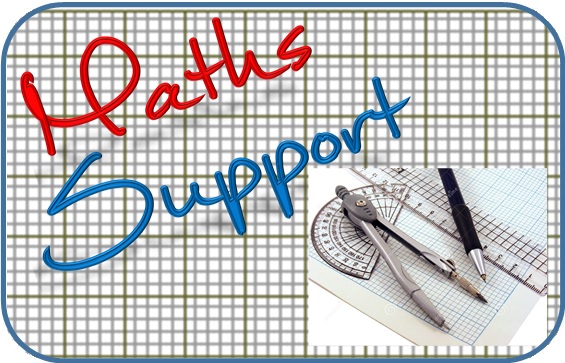 For more resources visit our website
https://www.mathssupport.org
If you have a special request, drop us an email
info@mathssupport.org